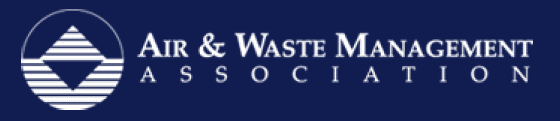 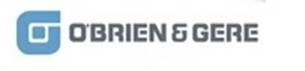 And Our 2019 Corporate Sponsors
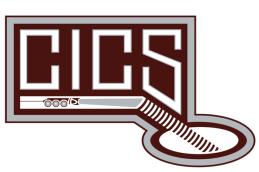 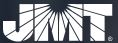 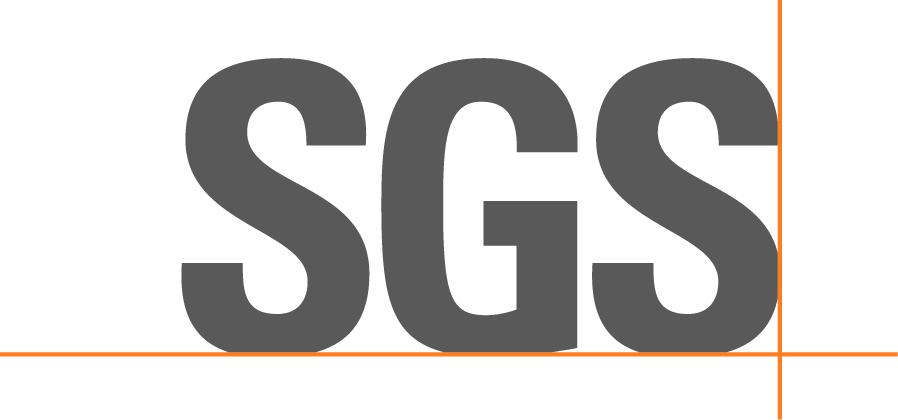 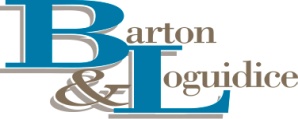 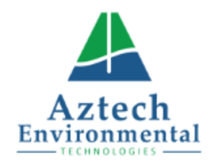 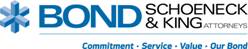 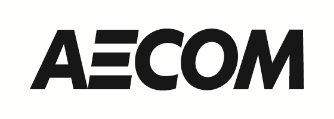 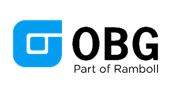 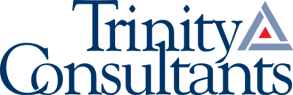 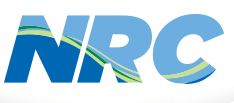 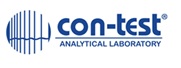 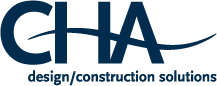 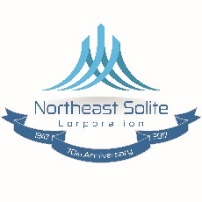 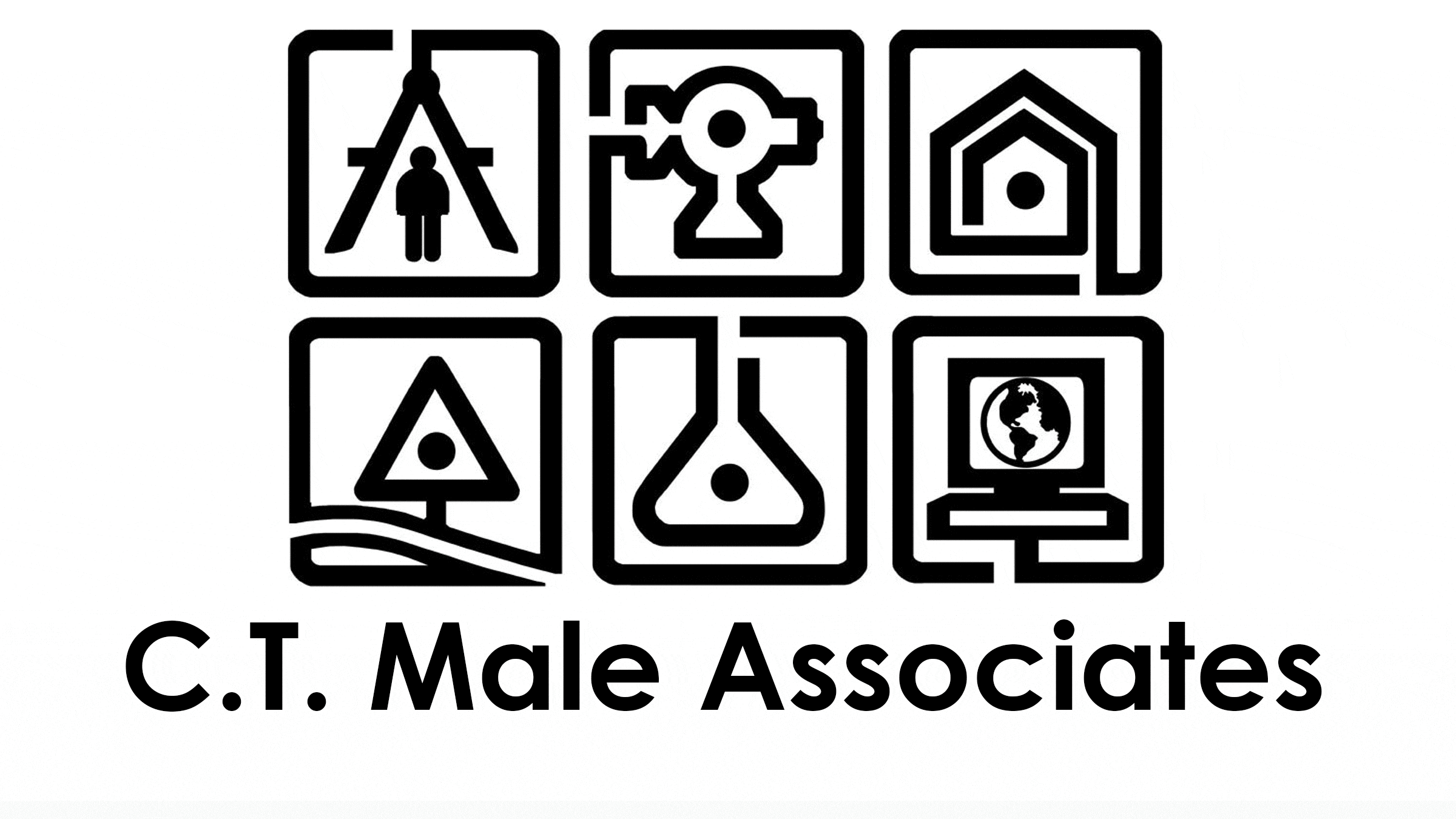 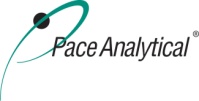 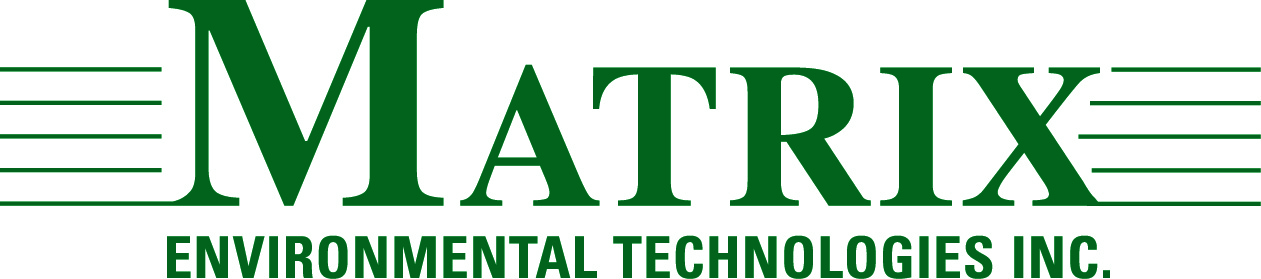 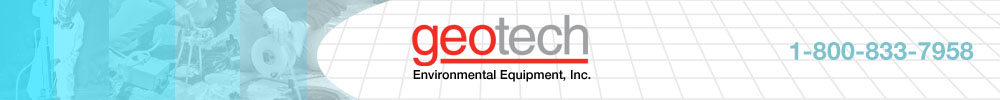 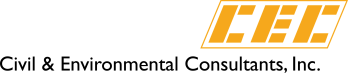 Proudly Present
Proudly Present
“Earth Day Grants”   
Listen as students and teachers from two 2019 Earth Day Grant Recipients explain how they used their Earth Day Grant Awards to add to their environmental education.  Tentatively scheduled to appear are representatives of Schoharie River Center at Country Classroom School (Middleburgh) and Maimonides Hebrew Day School (Albany).
Wednesday, November 13th, noon @ C.T. Male Associates, 50 Century Hill Drive, Latham, NY 12110 (please note the meeting location for this special event)
RSVP through November 11th by registering on-line at http://awmaneny.org/ (preferred method)
or by emailing Andrea Simmons, AWMA Secretary, awmaneny@gmail.com
Students $10, Members $15, Guests $15,
Annual (calendar) dues: Individual $25 or Corporation $150 (Corporate representatives pay Member fees)